Theorems 1-4
Evan Wilson
March 10, 2017
Theorem 1
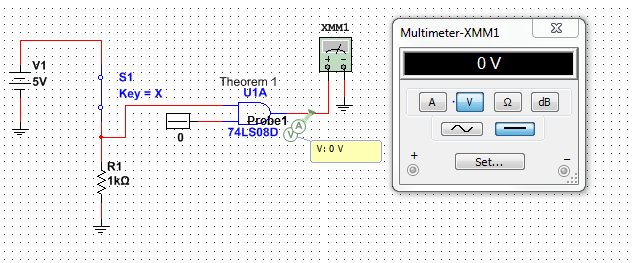 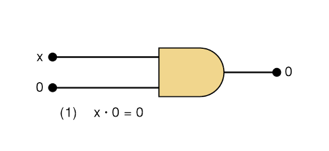 The A input is 0 when there is a short in the circuit or the switch is open and a 1 one when it is closed.  The B input is 0.  With an open or closed circuit the output is always 0.
Theorem 2
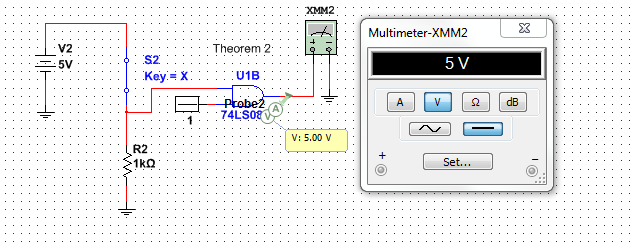 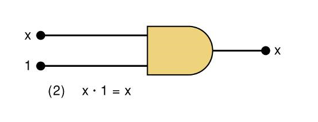 The A input is 0 when there is a short in the circuit or the switch is open and a 1 one when it is closed.  The B input is 1.  When the circuit is open the output is 0 and when the circuit is closed the output is 1 or 5V.
Theorem 3
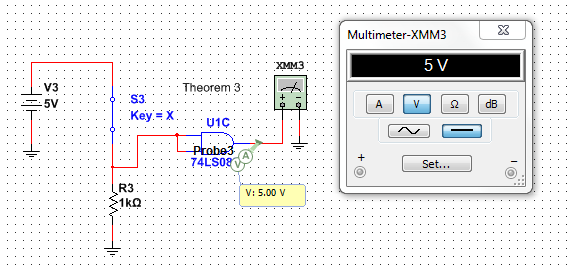 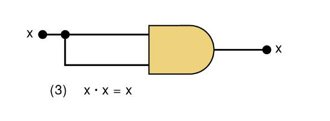 The A input is 0 when there is a short in the circuit or the switch is open and a 1 one when it is closed.  When the B input is 0 the output is 0 and when B input is 1 the output is 1 or 5V.
Theorem 4
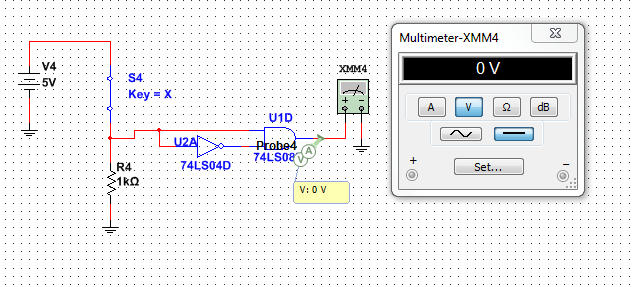 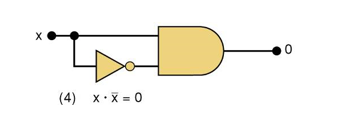 The A input is 0 when there is a short in the circuit or the switch is open and a 1 one when it is closed.  The B input is the inverse of A.  When the circuit is open or closed the output will be 0.